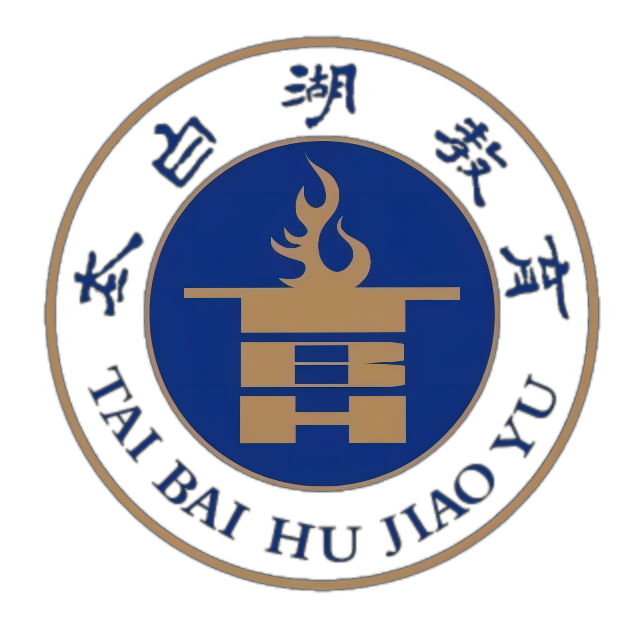 济宁市教育局北湖度假区分局
2023年政府信息公开
工作年度报告
2024年1月20日
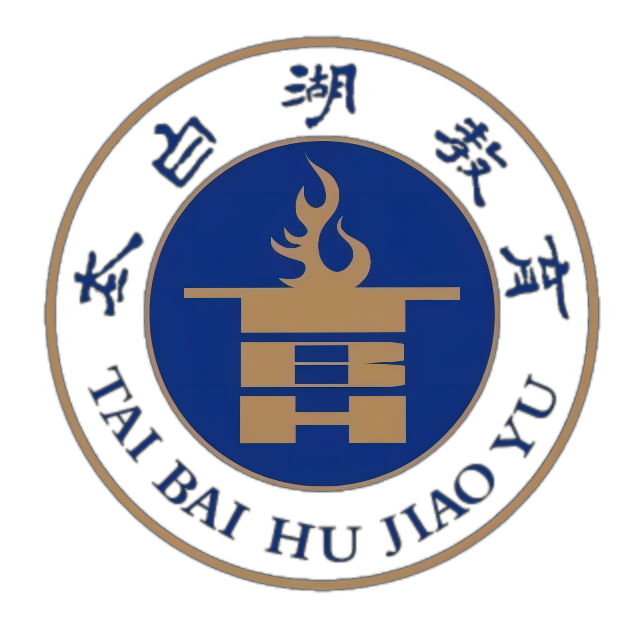 目录/CONTENTS
01
02
03
04
05
总体情况
主动公开政府信息情况
收到和处理政府信息公开申请情况
政府信息公开行政复议、行政诉讼情况
存在的主要问题及改进情况
一、总体情况
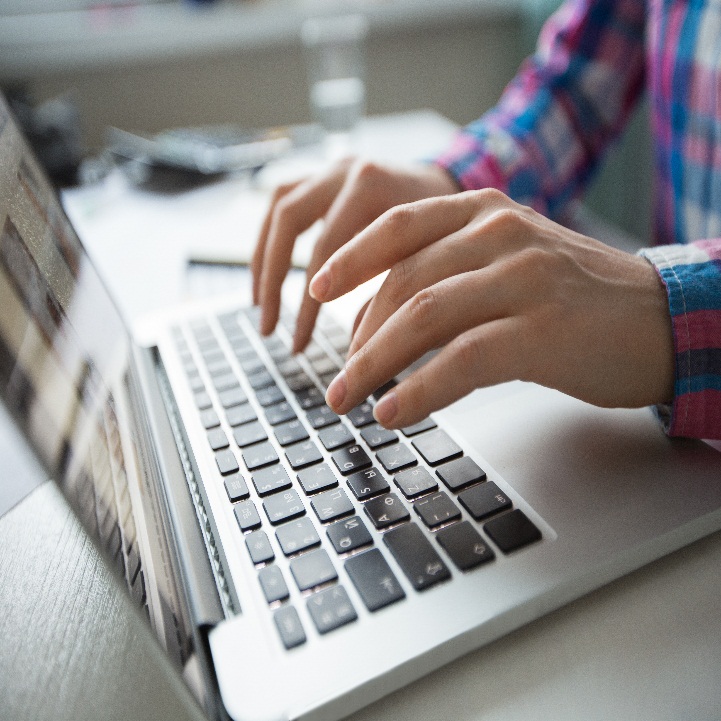 工作综述
主动公开情况
依申请公开情况
2023年，济宁市教育局北湖度假区分局认真贯彻落实《中华人民共和国政府信息公开条例》，坚持“以公开为常态、不公开为例外”，不断拓展主动公开内容，依法依规做好主动公开工作，及时回应公众关切。
监督保障情况
政府信息管理情况
一、总体情况
（一）主动公开情况
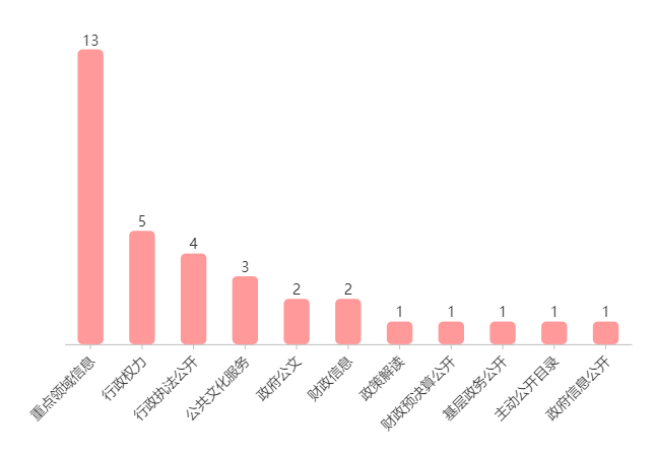 主动公开政府信息内容丰富、形式全面。济宁市教育局北湖度假区分局，针对公众关切，主动、及时、全面、准确发布并解读权威政府信息。全年累计主动公开信息34条。其中，重点领域信息13条，政策解读类1条，财政信息类1条，行政执法公开4条，政务公文2条，行政权力5条，财政信息2条，公共文化服务3条，基层政务公开标准化规范化工作1条，主动公开基本目录1条，政府信息公开1条；通过文字解读、主要负责人解读等形式对政策中的创新亮点和公众关注的热点等开展深入解读。
一、总体情况
（二）依申请公开情况

    认真落实政务信息公开有关要求，密切关注依申请公开情况。2023年未收到依申请公开。

（三）政府信息管理情况

一是完善管理制度。完善领导协调、科室联动、共同推进的工作机制，严格遵守“先审查、后公开”原则，完善逐级审查制度。
二是动态调整机制。建立健全动态调整机制，在制度层面使政府信息公开管理动态调整工作常态化。 
三是开展文件集中清理工作。对照现行法律、法规、规章等规定，认真梳理文件，并按照部门职责和业务范围面，对出台的文件开展了一次集中清理。
一、总体情况
（四）监督保障情况

一是加强组织领导。济宁市教育局北湖度假区分局成立政府信息公开工作领导小组，领导小组下设办公室，具体政务信息公开的日常工作，定期召开会议对政务公开工作进行安排部署，安排专人具体负责调度推进政务公开各项工作。
二是加大培训力度。建立以政务公开专题业务培训为主，微信群、面对面指导形式为辅的多元化培训机制，提高政务公开工作水平。
三是强化督导考核。充分利用政务公开评估结果，及时反馈各相关科室，并跟上督导，确保整改落实到位；强化日常督导，通过电话调度、重点督查等形式，强化对公开重点任务落实情况的调度检查和日常监督。
二、主动公开政府信息情况
三、收到和处理政府信息公开申请情况
四、政府信息公开行政复议、行政诉讼情况
五、存在的主要问题及改进情况
存在的主要问题
改进情况
一是对信息公开目录还不具体
一是优化公开栏目，进一步细化义务教育栏目
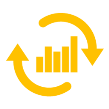 二是补充公开内容，进一步完善教育统计数据信息、学生管理信息、招生结果信息等
二是长效机制需进一步完善
三是加大宣传，提高信息公开的社会参与度。
三是政策解读的形式有待于进一步丰富